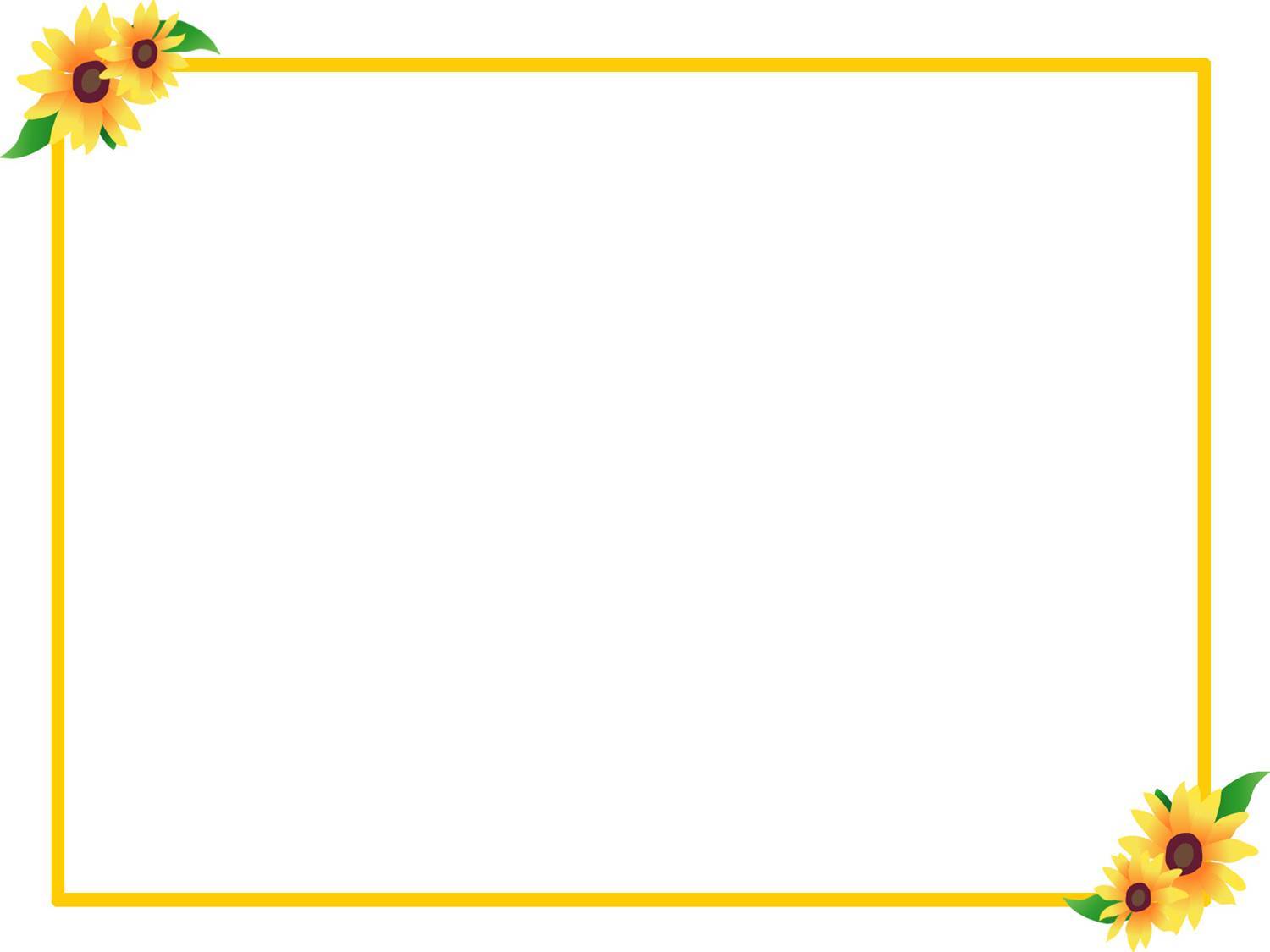 UBND QUẬN LONG BIÊNTRƯỜNG MẦM NON HOA MỘC LAN
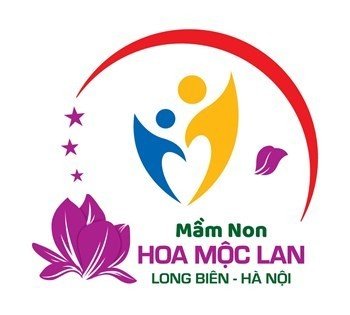 LĨNH VỰC PHÁT TRIỂN NHẬN THỨC
NBTN: Áo, quần
Lứa tuổi: NT 24 – 36 tháng
Gv: Nguyễn Thị Loan
Mục tiêu – Yêu cầu
1. Kiến thức
- Trẻ gọi đúng tên quần – áo , biết được đặc điểm và công dụng của quần - áo
2. Kĩ năng
- Rèn luyện khả năng ghi nhớ có chủ định.
- Phát triển ngôn ngữ cho trẻ
3. Thái độ
- Gáo dục trẻ giữ gìn quần áo khi mặc.
Chuẩn bị :
- Máy tính,  hình ảnh quần – áo, các loại váy.
- Lô tô quần áo
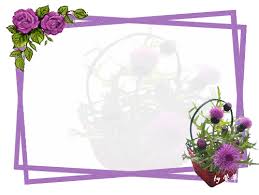 Cô và trẻ chơi:
Nu na nu nống
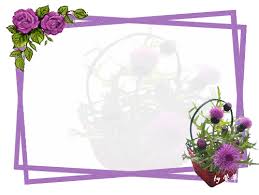 Hoạt động 2:
NBTN: Áo, quần
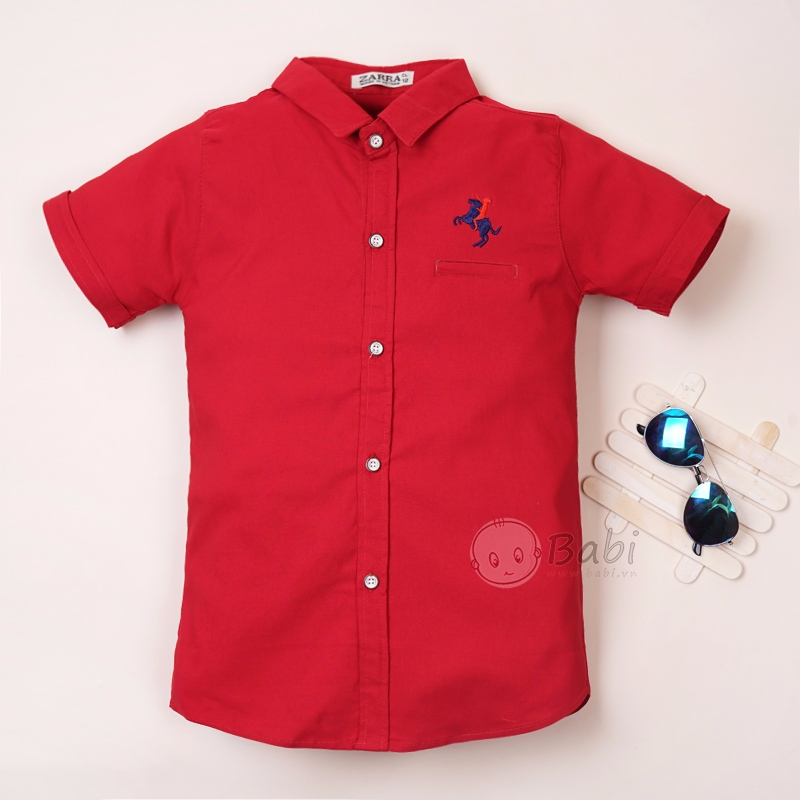 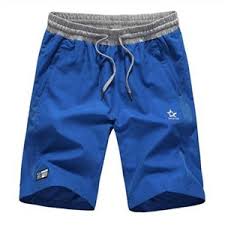 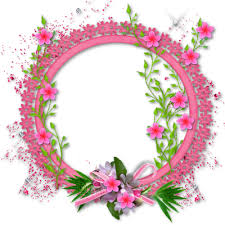 Hoạt động 3: 
Mở rộng
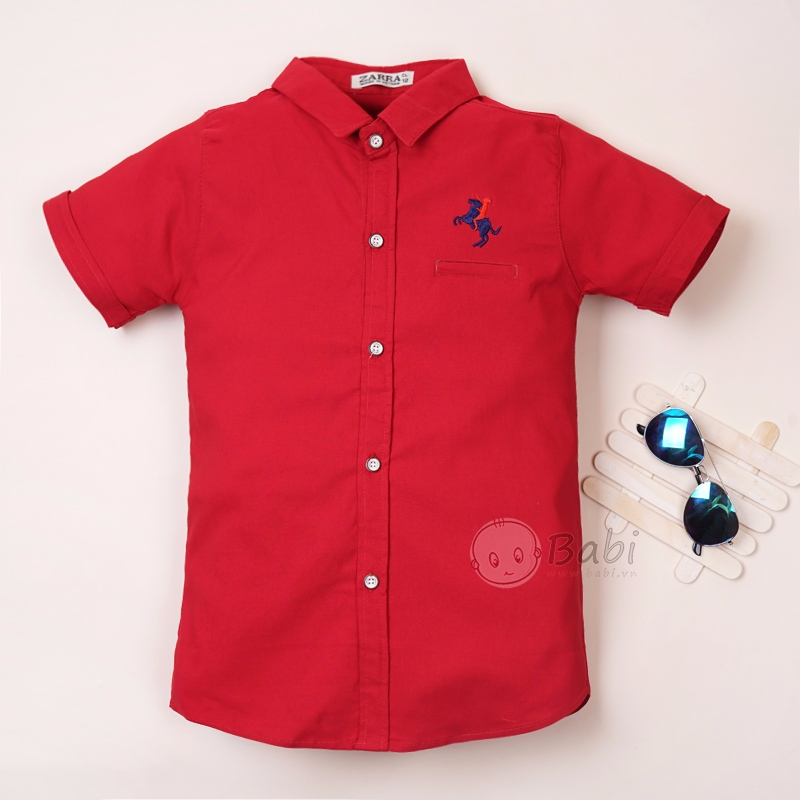 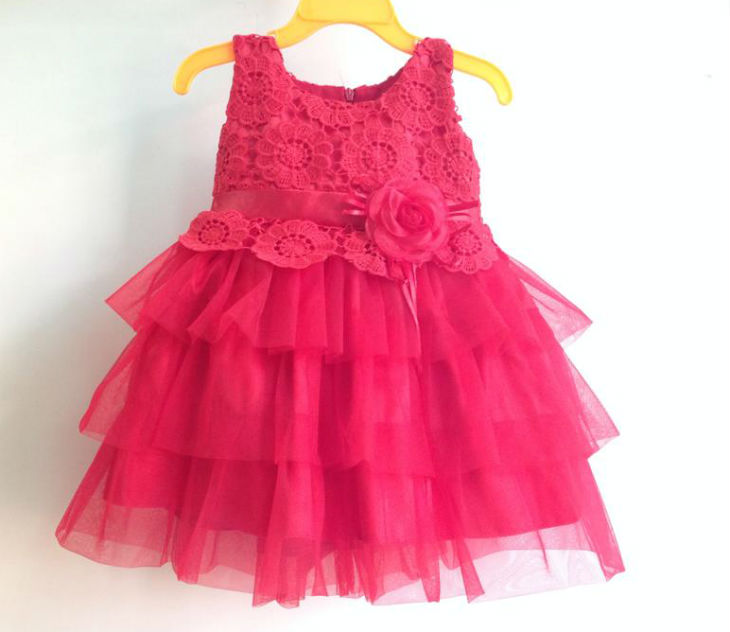 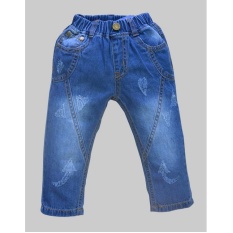 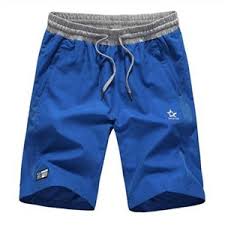 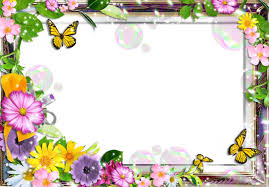 Hoạt động 4:
Củng cố
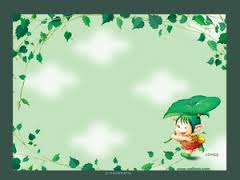 Trò chơi 1:
Cái gì biến mất
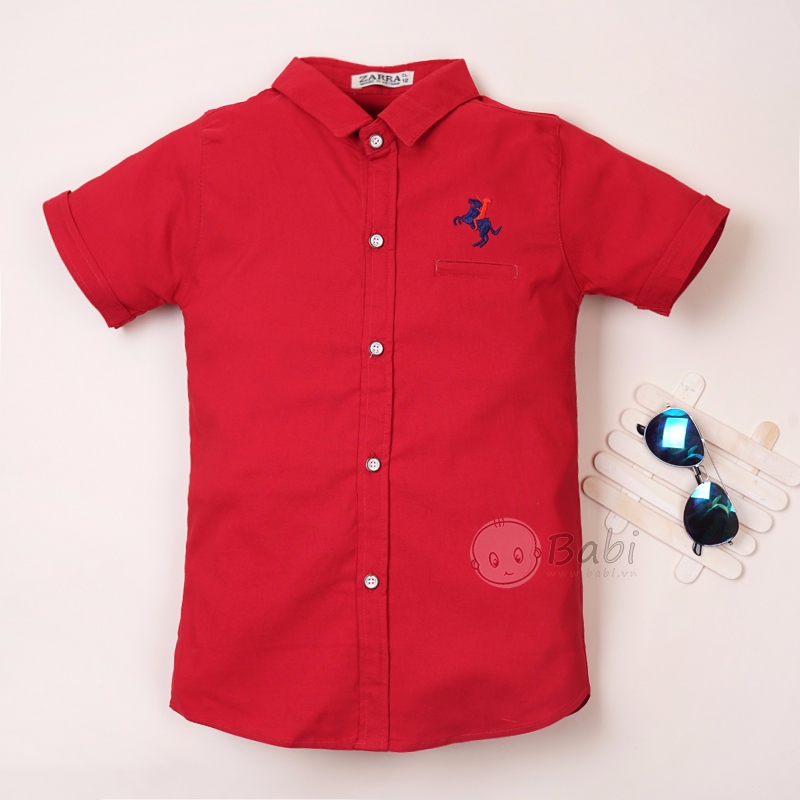 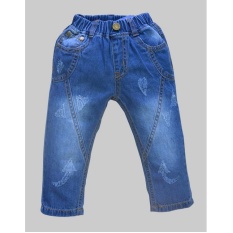 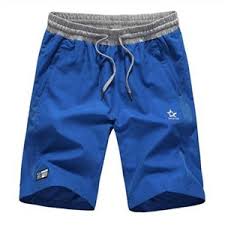 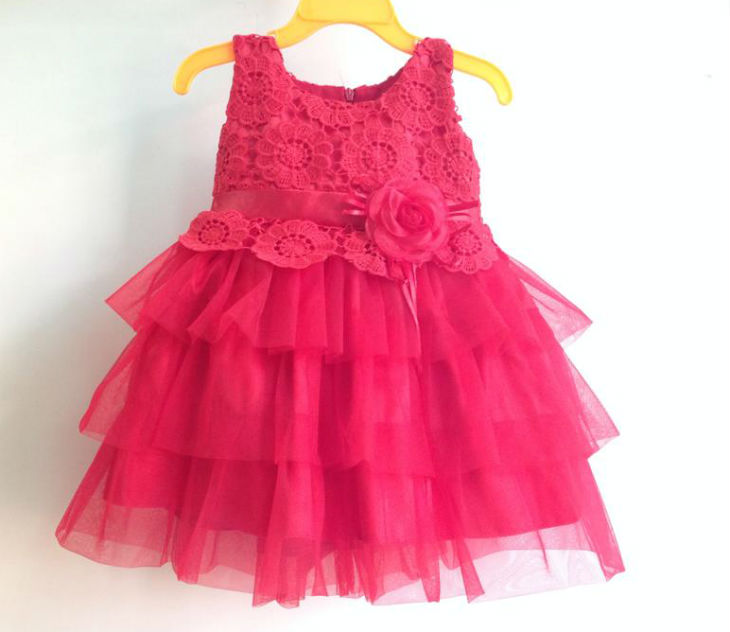 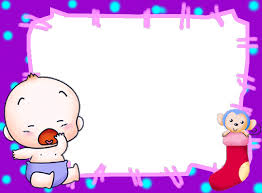 Trò chơi 2:
Ai nhanh hơn
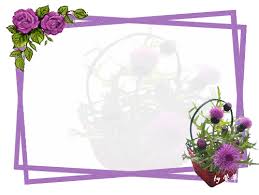 Kết thúc
Chúc các cô và các bé
mạnh khỏe.